https://youtu.be/pORJQyP-2j8
Standard Hydrogen Electrode
Standard Reduction potential values are referenced to a standard hydrogen electrode (SHE).
The reduction potential for hydrogen is 0 V:
    2 H+ (aq, 1M) + 2 e−  H2 (g, 1 atm)
Electrode with more +ve Eored value acts as cathode.
Thus, SHE can act as either cathode or anode when connected to other half-cells.
Eored for the half-cell = -ve 
	 the half-cell electrode is anode and SHE is cathode. 
Eored for the half-cell = +ve
	 the half-cell electrode is cathode and SHE is anode.
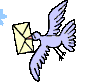 2H+(aq) + 2e-              H2(g)
Eo  =  0 V
SHE
Zinc electrode
Zn2+(aq) + 2e-             Zn(s)
Eo  = - 0.76 V
Eo  = + 0.34 V
copper electrode
Cu2+(aq) + 2e-             Cu(s)
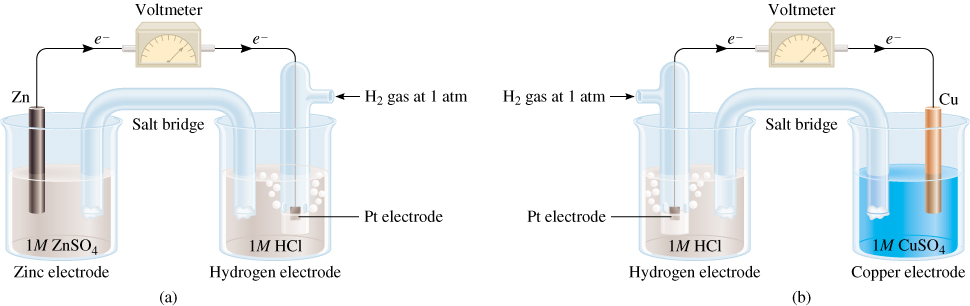 Cathode (+)
Anode (-)
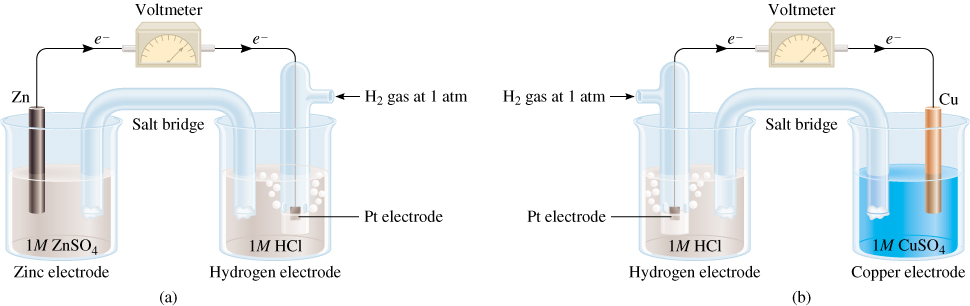 Anode (-)
Cathode (+)